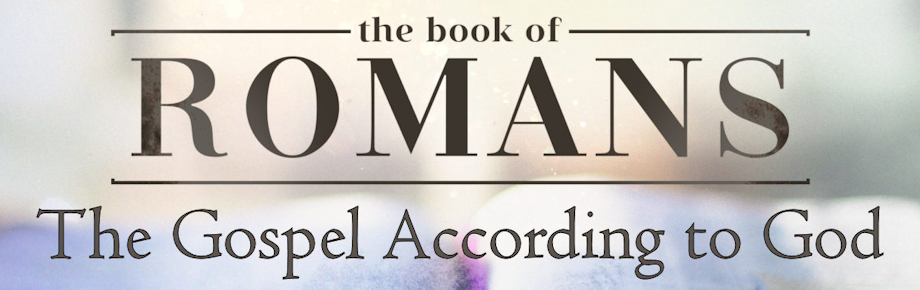 The Believer’s Mind (Part 2)
Romans 8:9-11
Sunday, April 6, 2025
Romans 8:5-8
5 For those who are according to the flesh set their minds on the things of the flesh, but those who are according to the Spirit, the things of the Spirit. 6 For the mind set on the flesh is death, but the mind set on the Spirit is life and peace, 7 because the mind set on the flesh is hostile toward God; for it does not subject itself to the law of God, for it is not even able to do so, 8 and those who are in the flesh cannot please God.
Romans 8:9-11
9 However, you are not in the flesh but in the Spirit, if indeed the Spirit of God dwells in you. But if anyone does not have the Spirit of Christ, he does not belong to Him. 10 If Christ is in you, though the body is dead because of sin, yet the spirit is alive because of righteousness. 11 But if the Spirit of Him who raised Jesus from the dead dwells in you, He who raised Christ Jesus from the dead will also give life to your mortal bodies through His Spirit who dwells in you.
1 Corinthians 3:16-17
16 Do you not know that you are a temple of God and that the Spirit of God dwells in you? 17 If any man destroys the temple of God, God will destroy him, for the temple of God is holy, and that is what you are.
Romans 8:9-11
9 However, you are not in the flesh but in the Spirit, if indeed the Spirit of God dwells in you. But if anyone does not have the Spirit of Christ, he does not belong to Him. 10 If Christ is in you, though the body is dead because of sin, yet the spirit is alive because of righteousness. 11 But if the Spirit of Him who raised Jesus from the dead dwells in you, He who raised Christ Jesus from the dead will also give life to your mortal bodies through His Spirit who dwells in you.
Sanctification
Living cognizant of the fact that God dwells personally and permanently within us, saving us and enabling us to live for Him.
The Believer’s Mind – Part 2 (Romans 8:9-11)
The indwelling presence of God the Holy Spirit (8:9)
However, you are not in the flesh but in the Spirit, if indeed the Spirit of God dwells in you. But if anyone does not have the Spirit of Christ, he does not belong to Him.
1 Corinthians 6:19-20
19 Or do you not know that your body is a temple of the Holy Spirit who is in you, whom you have from God, and that you are not your own? 20 For you have been bought with a price: therefore glorify God in your body.
Ephesians 1:13-14
13 In Him [in Christ], you also, after listening to the message of truth, the gospel of your salvation — having also believed, you were sealed in Him [Christ] with the Holy Spirit of promise, 14 who is given as a pledge of our inheritance, with a view to the redemption of God's own possession, to the praise of His glory.
John 14:16-17
16 I will ask the Father, and He will give you another Helper, that He may be with you forever; 17 that is the Spirit of truth, whom the world cannot receive, because it does not see Him or know Him, but you know Him because He abides with you and will be in you.
The Indwelling Holy Spirit
We “walk by the Spirit” (Galatians 5:16)
We bear “the fruit of the Spirit” (Galatians 5:22-23)
We mortify (put to death) the deeds of the flesh by the Spirit (Romans 8:13)
We have “joy in the Holy Spirit” (Romans 14:17)
We approach God “in one Spirit” (Ephesians 2:18)
We worship God “in the Spirit” (Philippians 3:3)
Communion with God (Puritan Matthew Barker)
[Communion] consists of the divine operations of our souls towards God, 
when the faculties of the soul are tending towards Him, 	and terminated upon Him; 
when the mind is exercised in the contemplation of Him,
		the will in choosing and embracing Him, 
when the affections are fixed upon Him, 
		and center in Him, 
when by our desires we pursue after Him, 
		by our love we cleave to Him, and 
			by delight we acquiesce and solace ourselves in Him.
The Believer’s Mind – Part 2 (Romans 8:9-11)
The indwelling presence of God the Holy Spirit (8:9)
The indwelling presence of God the Son (8:10)
If Christ is in you, though the body is dead because of sin, yet the spirit is alive because of righteousness. (NASB95)
But if Christ is in you, although the body is dead because of sin, the Spirit is life because of righteousness. (ESV)
A Summary
Since Christ is in you, even though your body will be subject to decay and death, these being the consequences of sin, the glorious truth of Christ in you is that the Holy Spirit also dwells in you and He will give life to your mortal body, resurrecting it and glorifying it because the righteousness of Christ has been credited to you.
1 Corinthians 15:54-55
54 But when this perishable will have put on the imperishable, and this mortal will have put on immortality, then will come about the saying that is written, "DEATH IS SWALLOWED UP in victory. 55 "O DEATH, WHERE IS YOUR VICTORY? O  DEATH, WHERE IS YOUR STING?"
Colossians 1:27
to whom [the saints] God willed to make known what is the riches of the glory of this mystery among the Gentiles, which is Christ in you, the hope of glory.
John 14:23
If anyone loves Me, he will keep My word; and My Father will love him, and We will come to him and make Our abode with him.
The Believer’s Mind – Part 2 (Romans 8:9-11)
The indwelling presence of God the Holy Spirit (8:9)
The indwelling presence of God the Son (8:10)
The indwelling presence of God the Father (8:11)
But if the Spirit of Him who raised Jesus from the dead dwells in you, He who raised Christ Jesus from the dead will also give life to your mortal bodies through His Spirit who dwells in you.
For where the Spirit is, there Christ is also. Wherever one person of the Trinity is present, the whole Trinity is present too. For the Trinity is undivided and has a perfect unity in itself.                                        ~Chrysostom  (347–407 AD)
1 Corinthians 6:14
Now God has not only raised the Lord, but will also raise us up through His power.
Six Characteristics of True Repentance
Sight of sin. 
Sorrow for sin. 
Confession of sin. 
Shame for sin.  
Hatred for sin. 
Turning away from sin.
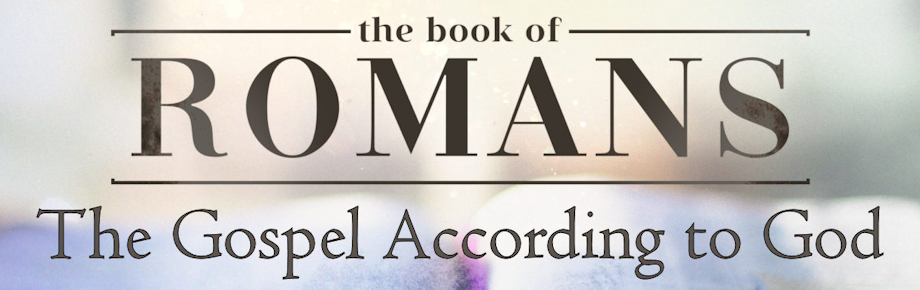 The Believer’s Mind (Part 2)
Romans 8:9-11
Sunday, April 6, 2025